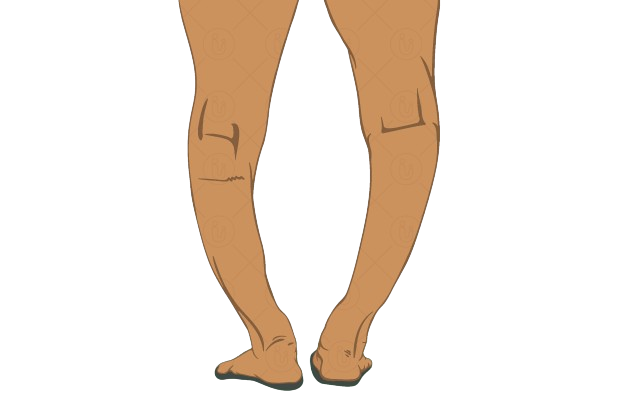 Rickets & Osteomalacia
BY MBBSPPT.COM
Rickets
Disease of Growing Bones.
Occurs in Children Before Fusion of Epiphysis.
Due to Defective Mineralization of Matrix at Growth Plates.
Mineralization is Delayed or Inadequate, But Osteoid Continues to Expand, Growth Plate Thickens and Increase in Circumference of Growth Plate.
Softening of the Bones	Deformities.
MBBSPPT.COM
2
Vitamin D Metabolism
MBBSPPT.COM
3
Etiology of Rickets
Vitamin-d Disorders:
Nutritional Vitamin D Deficiency
Congenital Vitamin D Deficiency
Secondary Vitamin D Deficiency
Malabsorption 
Increase Degradation
Decreased Liver 25-hydroxylase
Vitamin D–dependent Rickets Type 1
Vitamin D–dependent Rickets Type 2
MBBSPPT.COM
4
Calcium Deficiency:
Low Intake Diet.
Premature Infants (Rickets of Prematurity) Malabsorption.
Primary Disease of Intestine.
Dietary Inhibitors of Calcium Absorption.

Phosphorus Deficiency:
Inadequate Intake
Premature Infants (Rickets Of Prematurity).
Aluminum-containing Antacids.
MBBSPPT.COM
5
RENAL LOSSES
Tumor-inX-linked hypophosphatemic rickets.
Autosomal dominant hypophosphatemic rickets.
Autosomal recessive hypophosphatemic rickets.
Overproduction of phosphatonin:
Tumor-induced rickets
McCune-Albright syndrome
Epidermal nevus syndrome
Neurofibromatosis
Fanconi syndrome.
Dent disease.
Distal renal tubular acidosis.
MBBSPPT.COM
6
Nutritional Rickets
Due To Lack of Vitamin D.
Commonest Cause.
Most Common In Infancy.
Lack of Exposure To U/ V Sun Light
Dark Skin
Covered Body
Kept In-door
Exclusive Breast Feeding
Limited Intake of Vitamin–d Fortified Milk and Diary Products.
During Rapid Growth
Infancy
Puberty
Transplacental Transport of Vit D Provide Enough Vit D For First 1 To 2 Months of Life.
MBBSPPT.COM
7
Malabsorption
Celiac Disease
Pancreatic Insufficiency
Cystic Fibrosis
Hepato-biliary Disease
Biliary Artesia
Cirrhosis
Neonatal Hepatitis
Drugs
Anti-convulsants
Phenobartbitone & Phenytoin
Diet
Excess of Phytate In Diet Will Impaired Calcium Absorption.
MBBSPPT.COM
8
CLINICAL FEATURES
Peak Incidence 6M– 2 Years.
Irritability.
Profuse Sweating While Asleep.
Hypotonia, Protruding Abdomen.
Frequent Respiratory Infections.
Failure To Thrive.
Delay In Walking.
Delayed Dentition.
Fits, Tetany.
MBBSPPT.COM
9
SIGNS
Head.
Larger Than Normal.
Frontal Bossing.
Craniotabes (Ping Pong Ball Sensation) Due To Thinning of Outer Table Of Skull.
Delayed Closure of Anterior Fontanel.
Caput Quadratum (Square Like Head).
MBBSPPT.COM
10
THORAX
Rachitic Rosery (Prominent Costochondral Junctions).
Harrison’s Sulcus (Depression Above the Subcostal Margin at the Site of Diaphragm).
Pulling of Softened Ribs by the Diaphragm During Inspiration.
Pigeon Chest Deformity. (The Weakened Ribs Bend Inwards due to The Pull of Respiratory Muscles and Causing Anterior Protrusion of Sternum).
Respiratory Infections atelectasis.
MBBSPPT.COM
11
Rachitic rosary
PIGEON CHEST
DEFORMITY
Harrison sulcus and Pot belly
MBBSPPT.COM
12
Extremities
Enlargement of Wrists And Ankles.
Valgus or Varus Deformities.
Windswept Deformity (Combination of Valgus Deformity of One Leg With Varus Deformity of The Other Leg).
Anterior Bowing of The Tibia And Femur.
Coxa Vara.
Leg Pain.
MBBSPPT.COM
13
Widening of wrists
MBBSPPT.COM
14
Widening of ankle joints
MBBSPPT.COM
15
Bending of long bones
MBBSPPT.COM
16
Knock knee
(Genu valgum)
MBBSPPT.COM
17
Genu varum
MBBSPPT.COM
18
Wind Swept Deformity
MBBSPPT.COM
19
BACK
Scoliosis - Kyphosis - lordosis
MBBSPPT.COM
20
HYPOCALCEMIC SYMPTOMS
Tetany
Seizures
Stridor due to Laryngeal Spasm.
MBBSPPT.COM
21
Clinical Evaluation
Dietary History
Cutaneous Synthesis
Maternal Risk
Medication
Malabsorption
Renal Disease
Family History
Physical Examination
Lab Test.
MBBSPPT.COM
22
LAB DATA
Serum Calcium-low (Normal 9-11mg/Dl).
Serum Phosphorus-low (Normal-5-7mg/Dl).
Alkaline Phosphatase is Raised.
This is the most Striking Feature, Shows Increased but Ineffective Activity of Osteoblasts.
25-(oh) D Levels Less Than 20 Ng/Dl.
Confirms of Vitamin D Deficiency.
MBBSPPT.COM
23
Laboratory findings
Elevated:
Alkaline Phosphatase.
Parathyroid Hormone.
Decreased: 
Calcium Phosphorus.
Hydroxyvitamin D.
MBBSPPT.COM
24
Disorder
Ca
Pi
PTH	25-(OH)D
1,25-(OH)2D ALK PHOS URINE Ca URINE Pi
Vitamin D
Radiological Findings:
Generalized Osteopenia.
Widening of the Unmineralized Epiphyseal Growth Plates.
Fraying of Metaphysis of Long Bones.
Bowing of Legs.
Pseudo-fractures (Also Called Loozer Zone).
Transverse Radio Lucent Band, Usually Perpendicular to Bone Surface.
Complete Fractures.
Features of Long-Standing Secondary Hyperparathyroidism (Osteitis Fibrosa Cystica).
Sub-periosteal Resorption of Phalanges.
Presence of Bony Cyst (Brown Tumor).
MBBSPPT.COM
26
Wrist x-rays in a normal child (A) and a child with rickets (B). Child with rickets has metaphyseal fraying and cupping of the distal radius and ulna.
MBBSPPT.COM
27
Treatment
Stoss Therapy –>3,00,000 – 6,00,000 IU Vitamin D Oral or IM, 2-4 Doses.
Alternatively High Dose Vit D, 2000-5000 Iu/Day Over 4-6 Wks.
Followed by Oral Vit D :
		< 1 Year Of Age - 400iu
		> 1 Years Of Age- 600IU
Symptomatic Hypocalcemia –100 Mg/Kg IV Calcium Gluconate followed by Oral Calcium or Calcitriol -0.05mcg/Kg/Day.
MBBSPPT.COM
28
PREVENTION
Exposure to Sunlight (Ultraviolet Light).
Early Morning and Evening 30 Minutes Per Day.
Food Fortified With Vit A and Vit D Specially Butter, Ghee and Milk.
Children Under 5 Should Have 500ml of Milk Daily or Yoghurt or Cheese Daily.
Daily Intake of 400 Iu Vitamin D by Supplementation.
Lactating Mothers should receive Supplementation with Milk or Vitamin D to Ensure Prevention of Rickets in their Babies.
MBBSPPT.COM
29
Prognosis
Most of Children have Excellent Prognosis.
Severe Disease-Causing Permanent Deformity and Short Stature.
MBBSPPT.COM
30
Vitamin D–Dependent Rickets, Type 1
Autosomal Recessive Disorder.
Mutations in the Gene Encoding Renal 1α-hydroxylase.
1st 2yr of Life.
Classic Features of Rickets with Symptomatic Hypocalcemia.
Normal Levels of 25-d.
Low or Normal Levels of 1,25-d.
Renal Tubular Dysfunction - Metabolic Acidosis and Generalized Aminoaciduria.
Treatment - 1,25-d (Calcitriol) - 0.25-2 Micro G/Day.
MBBSPPT.COM
31
Vitamin D–Dependent Rickets, Type 2
Autosomal Recessive Disorder.
Mutations in Gene Encoding Vitamin D Receptor.
Levels of 1,25-d are Extremely Elevated.
Present During Infancy, might not be diagnosed Until Adulthood.
50-70% of Children have Alopecia, range from Alopecia Areata to Alopecia Totalis.
Epidermal Cysts are less common.
MBBSPPT.COM
32
TREATMENT
Extremely high doses of vitamin D2, 25-D or 1,25-D.
3-6 mo trial of high-dose vitamin D and oral calcium. The initial dose of 1,25-D should be 2 micro g/day, but some patients require doses as high as 50-60 micro g/day. Calcium doses are 1,000-3,000 mg/day.
Treatment of patients who do not respond to vitamin-D is difficult.
MBBSPPT.COM
33
Hypophosphatemic Rickets
X-Linked Hypophosphatemia Rickets.
The defective gene is on the X chromosome, but female carriers are affected, so it is an X linked dominant disorder.
The defective gene is called PHEX because it is a Phosphate-regulating gene with homology to Endopeptidases on the X chromosome.
Clinical Manifestations:
Rickets.
Abnormalities of the Lower Extremities.
Poor Growth.
Delayed Dentition.
MBBSPPT.COM
34
Laboratory Findings:
Hypophosphatemia.
Increased alkaline phosphatase;
PTH and serum calcium levels are normal.
Low or inappropriately normal levels of 1,25-D.
Treatment:
Oral phosphorus and 1,25-D (calcitriol).
The daily 1-3 g of elemental phosphorus divided into 4- 5 doses.
Calcitriol is administered 30-70 ng/kg/day divided into 2 doses.
MBBSPPT.COM
35
Thank You
MBBSPPT.COM
36